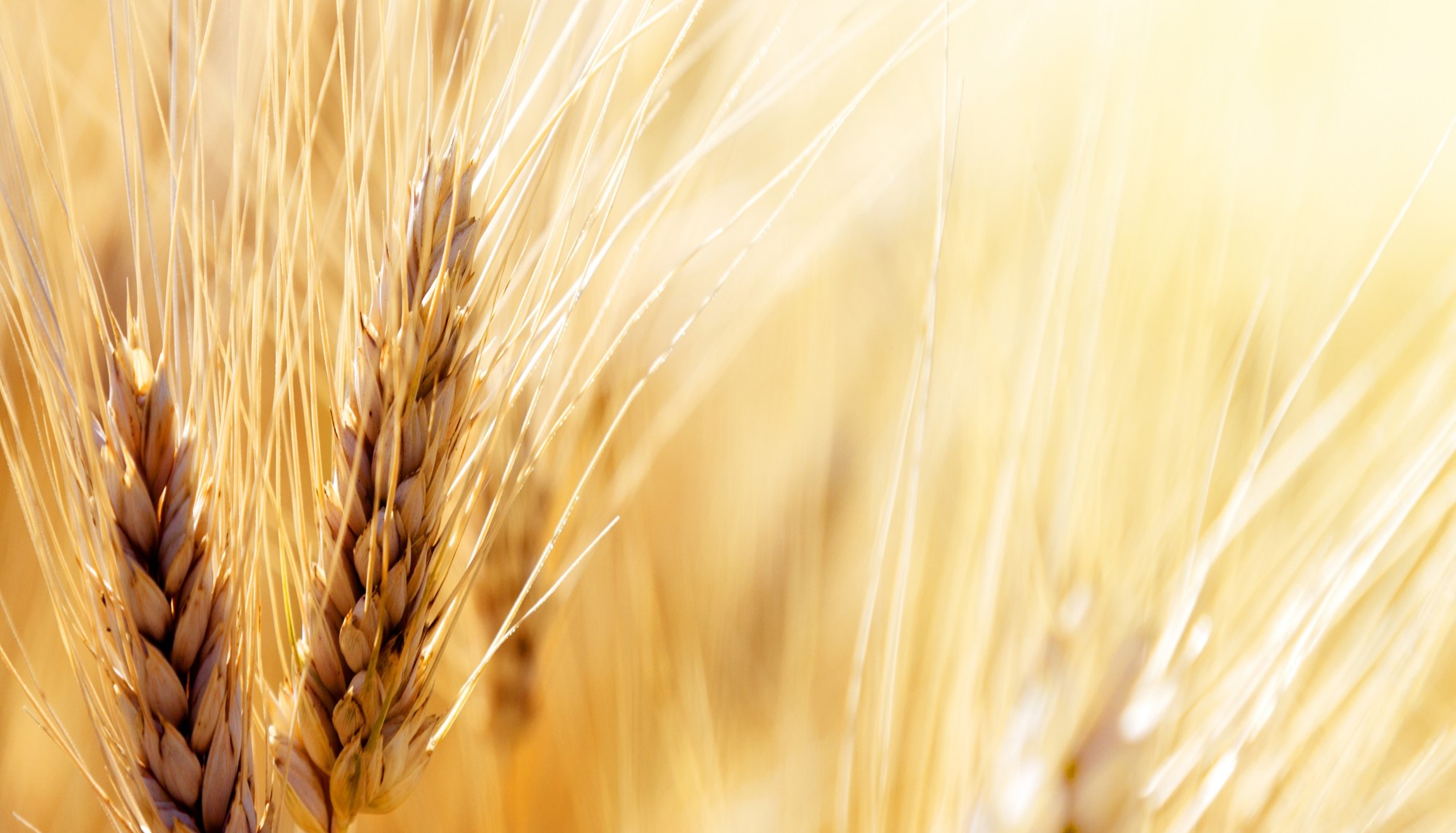 Relationship Between Mean Square Errors and Wheat Grain Yields in Long-Term Experiments
Melissa Golden, Bruno Morandin Figueiredo, Mariana Ramos Del Corso, Nicole Remondet, Mame Diatite-Koumba, Shawntel Ervin,  Daniel Alidekki, Jagmandeep Dhillon, Ethan Driver, Bill Jones, James Lasquites, Samuel Zoca, Patrick Watkins,     Bill Raun
Biometry and Statistical Computing: I
1:30-1:45pm
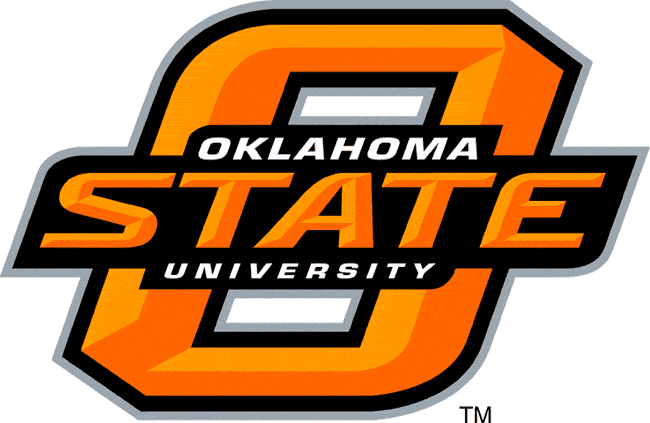 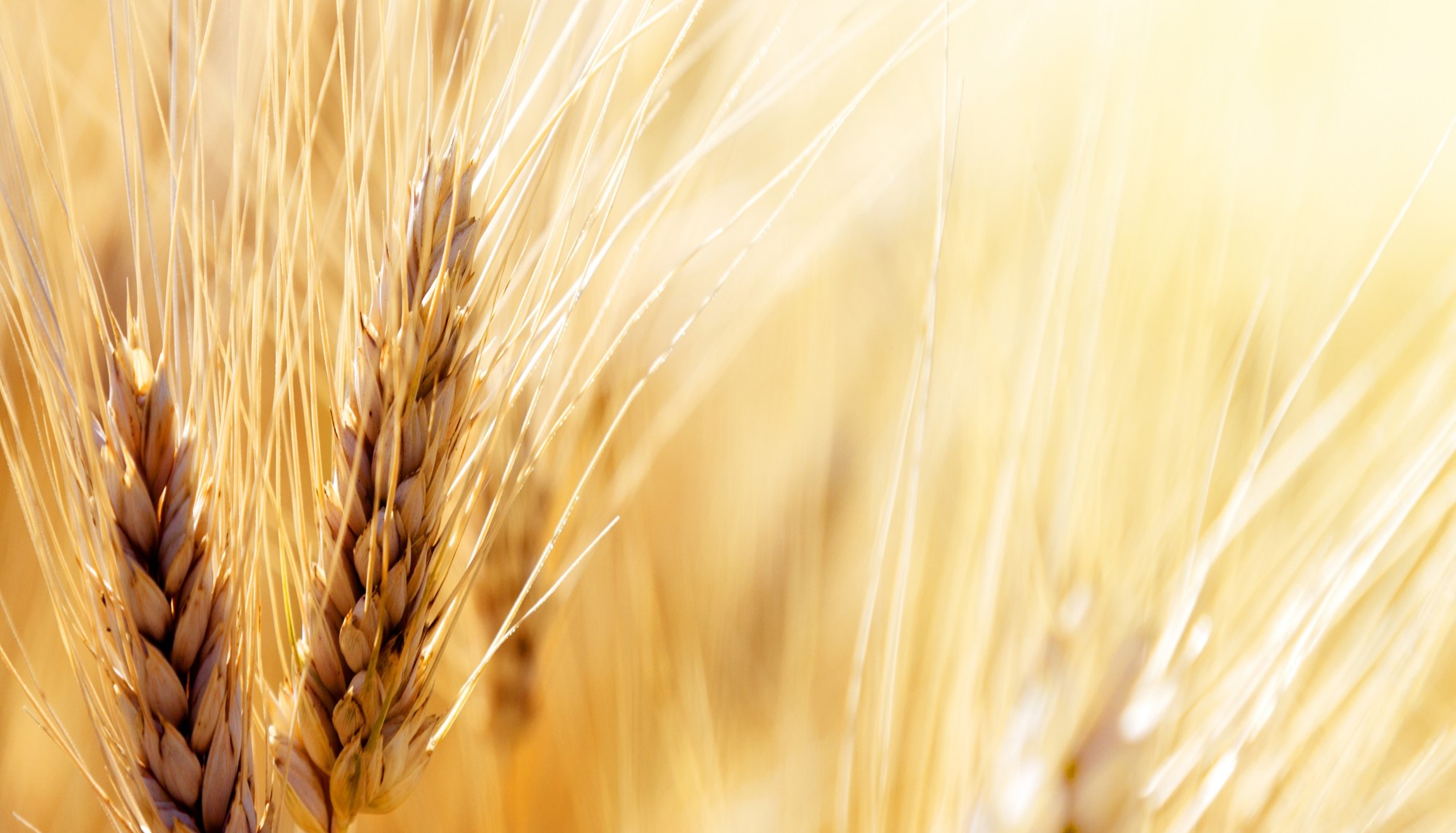 Introduction
Yield data from common treatment structures in long-term experiments is often combined over years, as well as to include data from different locations within the same year.

This practice ignores variability due to the environment on treatment response and homogeneity of error variance required to combine multi-location or multi-year data.
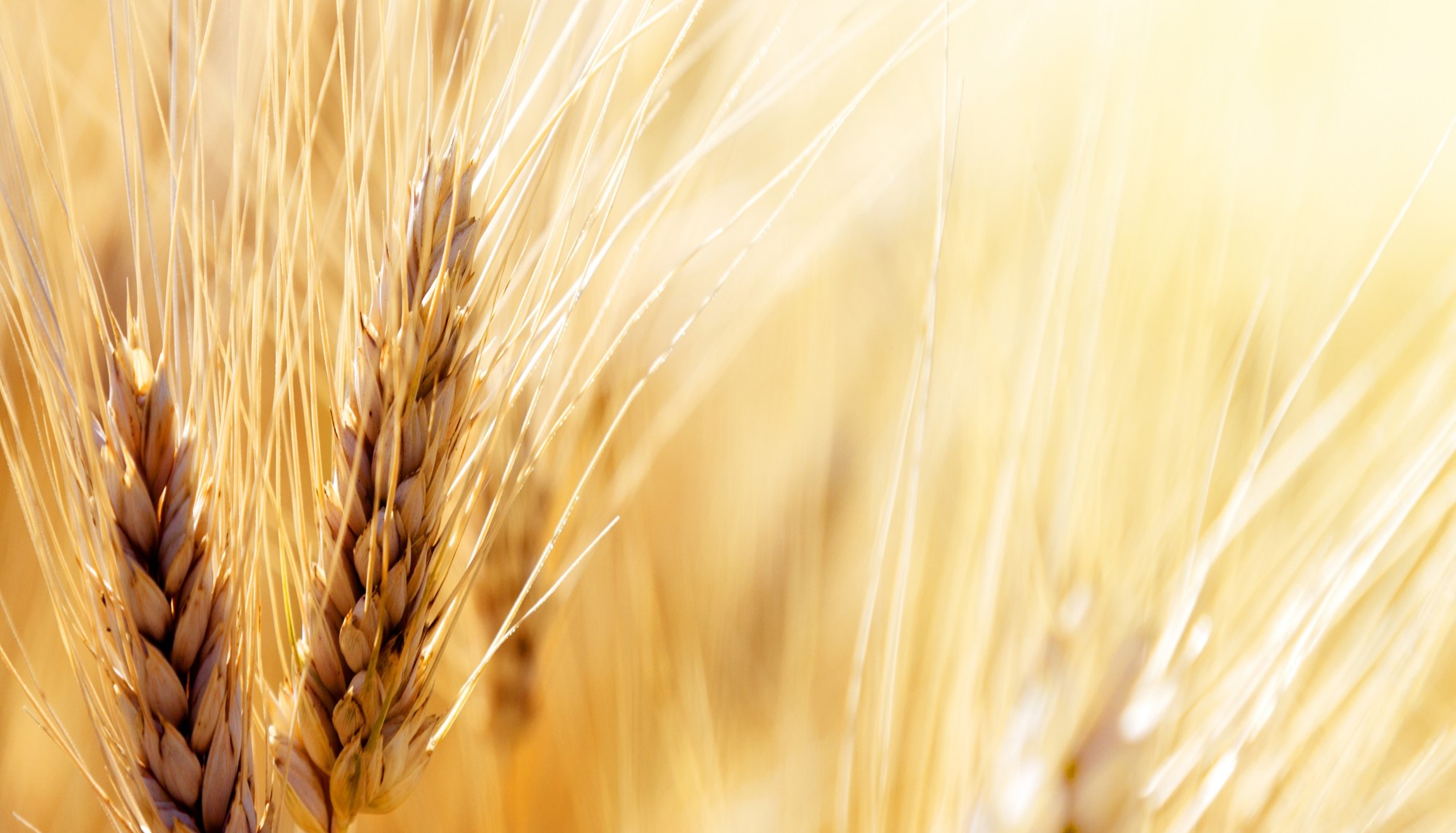 Introduction cont’d.
Mercer and Hall (1911) noted that the degree of confidence which may be attached to the results from field experiments depends on experimental error.  

They further reported that experimental error could be reduced by repeating the experiment over a long period of time.
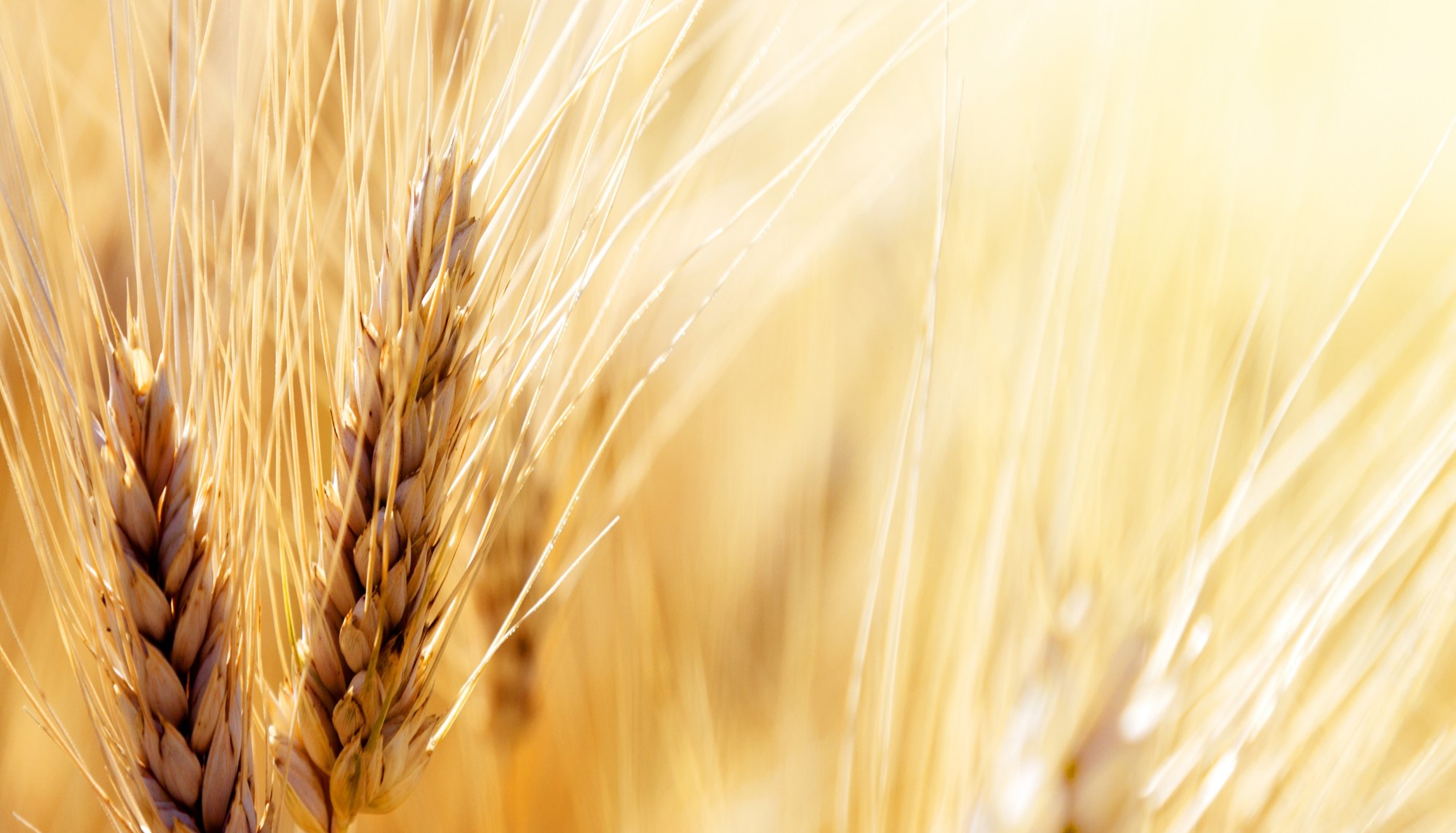 Agronomic significance
Dr. Jose Crossa, 
	“analyzing data over locations and/or years can be problematic as this can ignore treatment by environment interactions that are prevalent in agricultural studies” 

Personal communication March 23, 2015, Dr. Jose Crossa, Head Statistics, 	CIMMYT, Mexico, DF
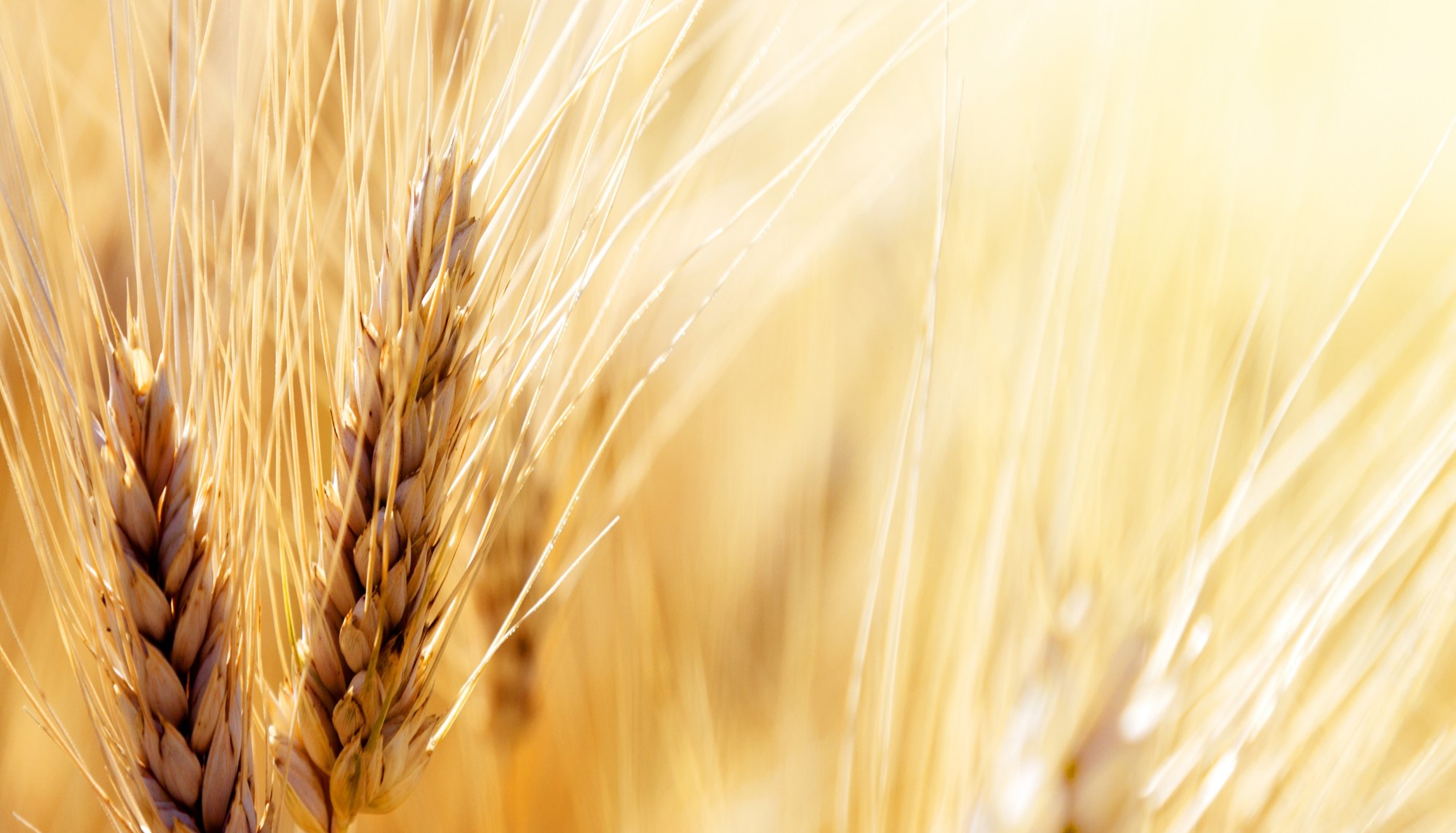 Objectives
To determine the 
relationship between MSE and yield level
year to year variability in MSE’s 
relationship between CV and year
These relationships were then used to determine how appropriate it would be to combine 2- and 3-consecutive-year-data from each experiment
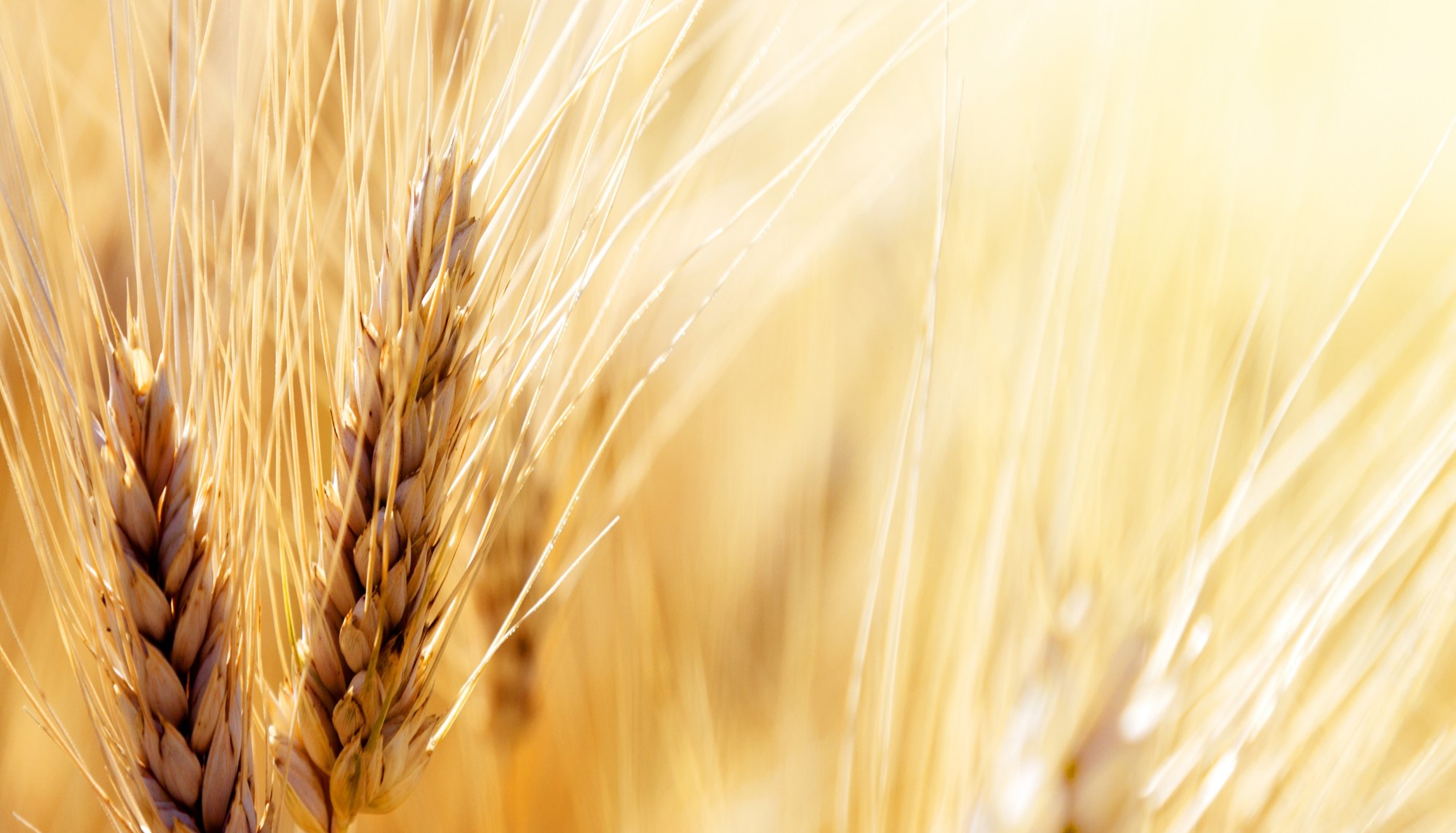 Experiment 502 (Lahoma), 1971-present
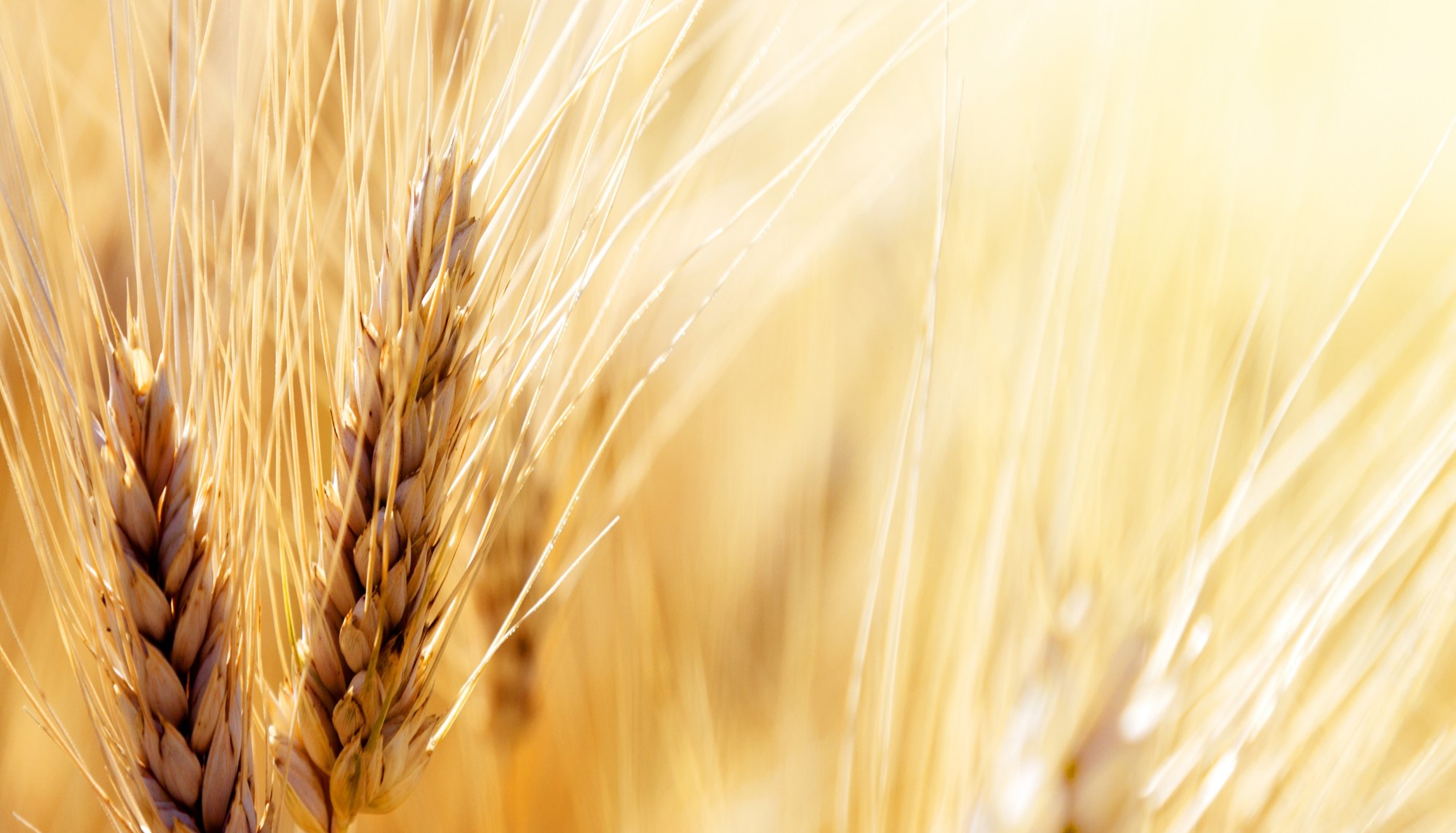 Experiment 222 (Stillwater), 1969-present
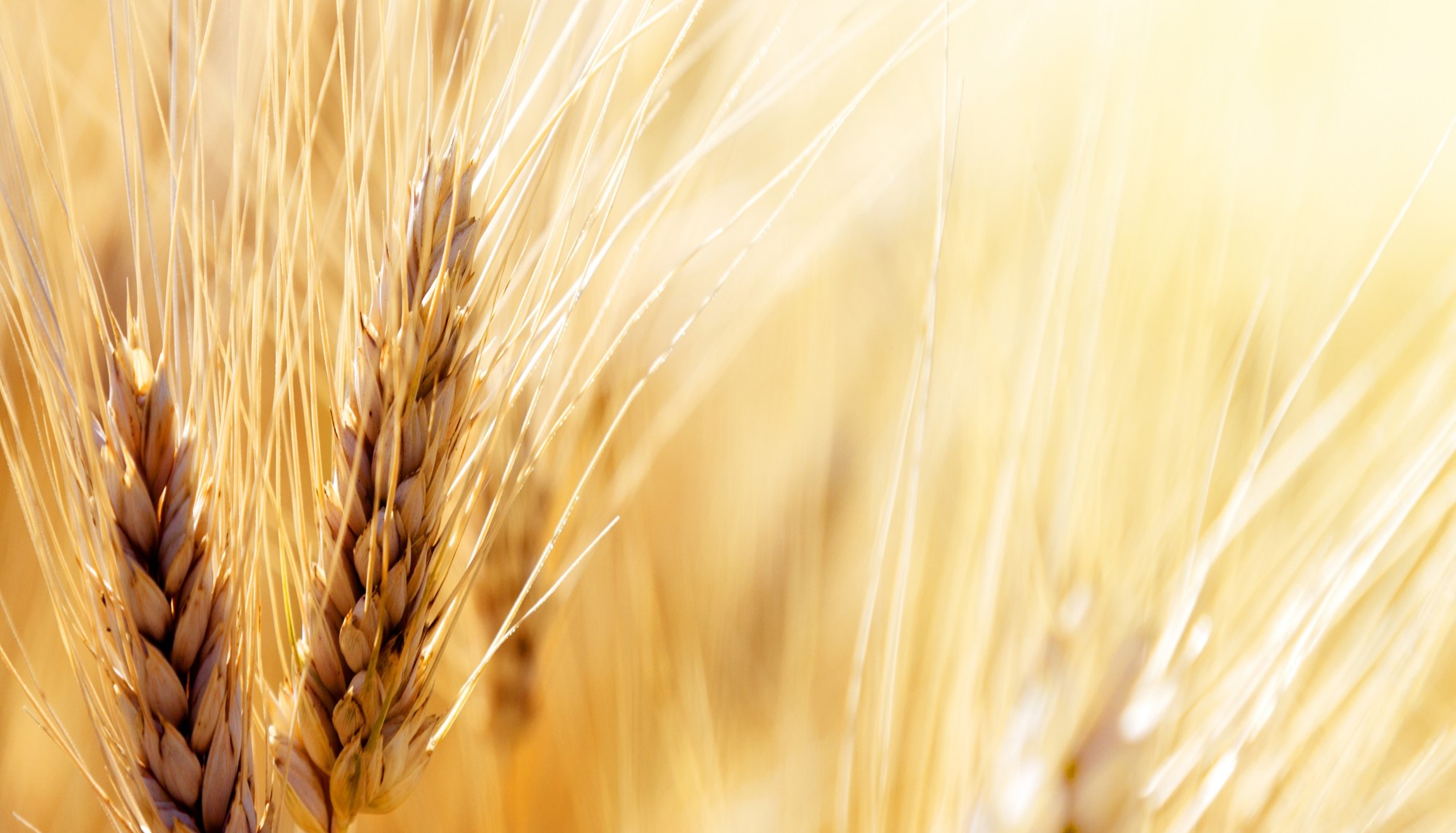 Experiment Background
Experimental design: Randomized complete block
13 treatments, 4 replications (Experiment 222), established 1969
14 treatments, 4 replications (Experiment 502), established 1971

Both long-term N, P, and K rate studies

No-till beginning Fall 2011
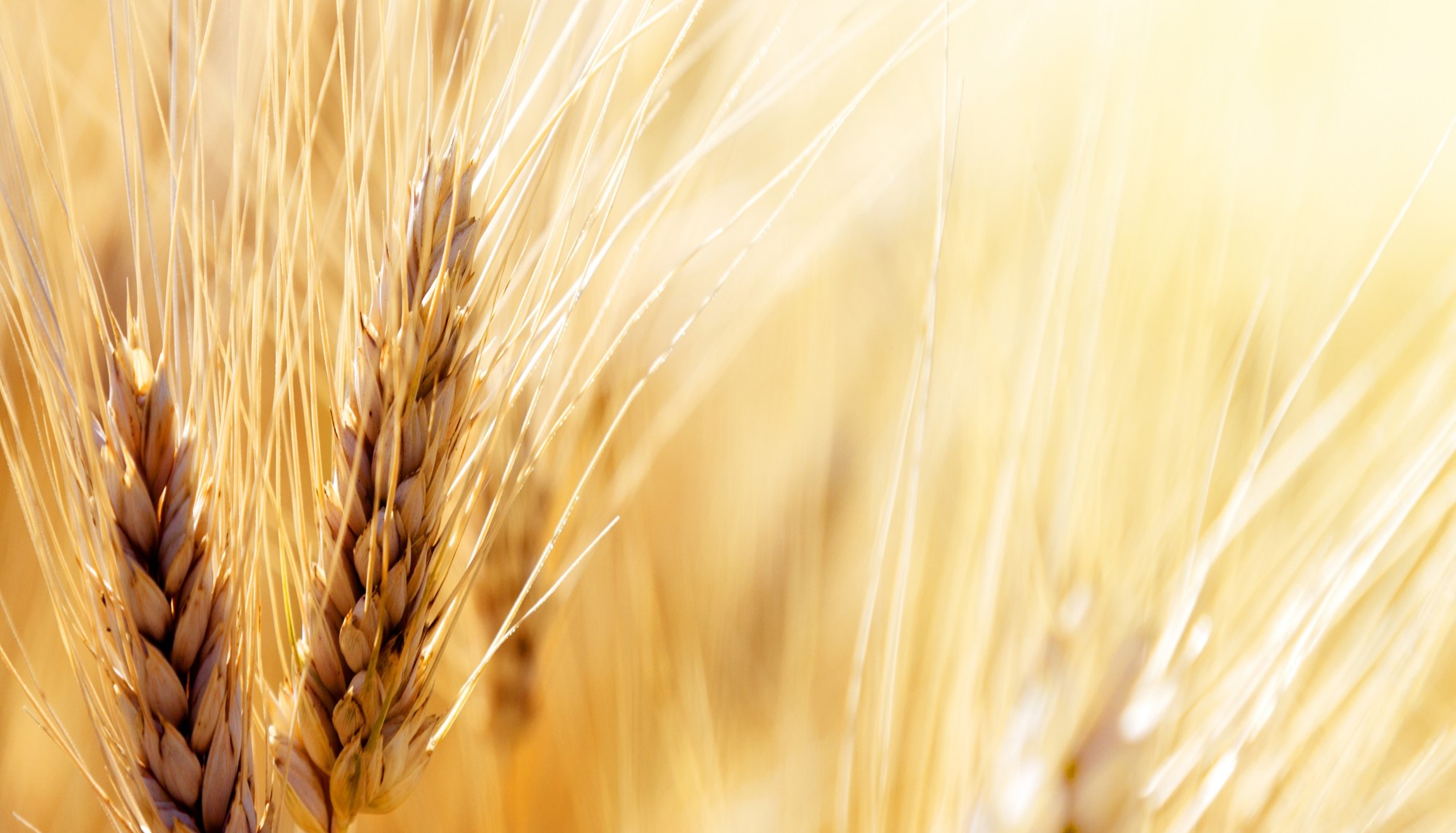 Methodology
GLM by year for both long-term data sets
Mean yield
Means square error (MSE)
CV

Linear relationship between mean yield, MSE, CV, year

Bartlett’s test for combining all 2- and 3-consecutive-year-data
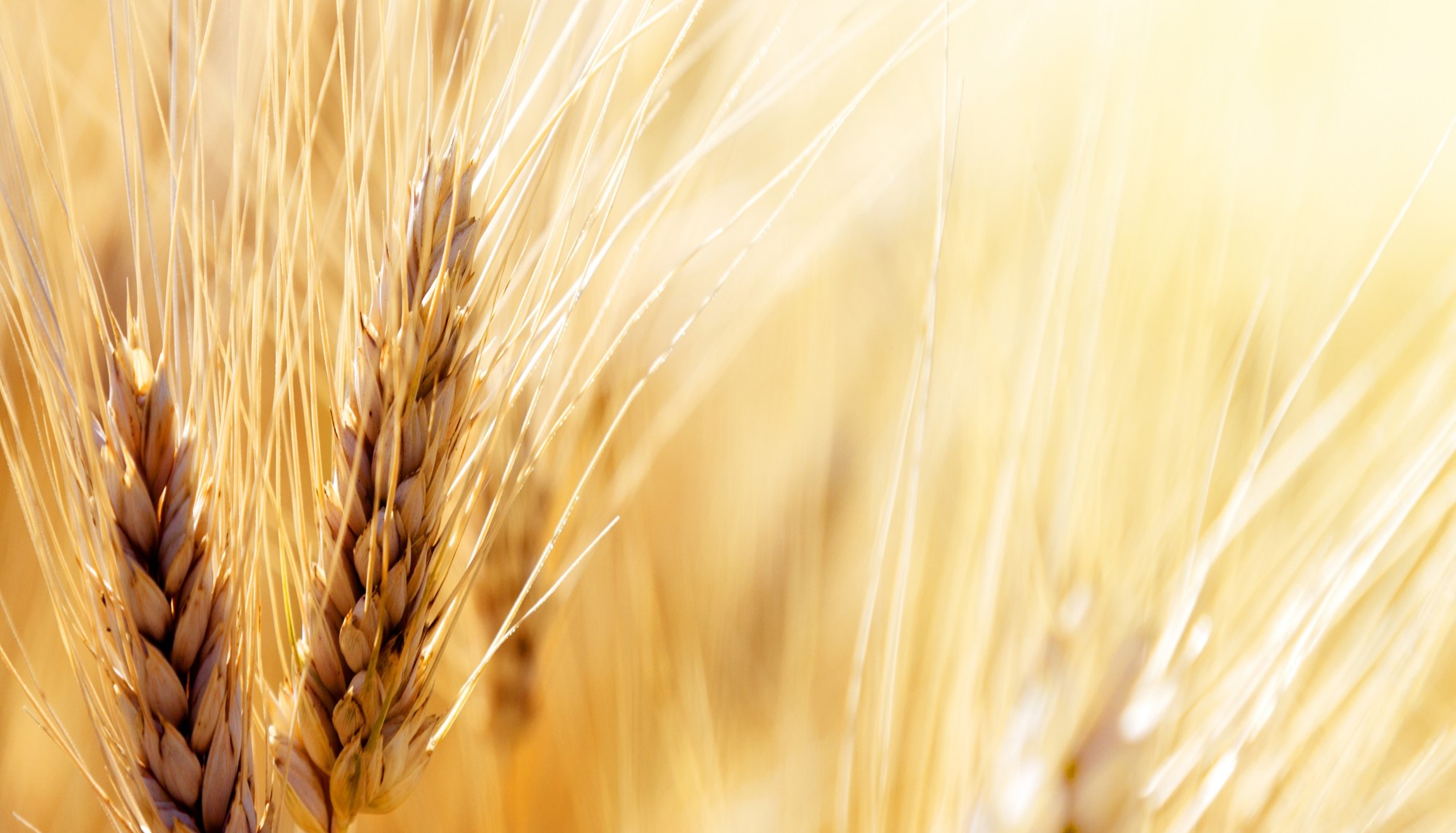 Results
Grain yield and MSE
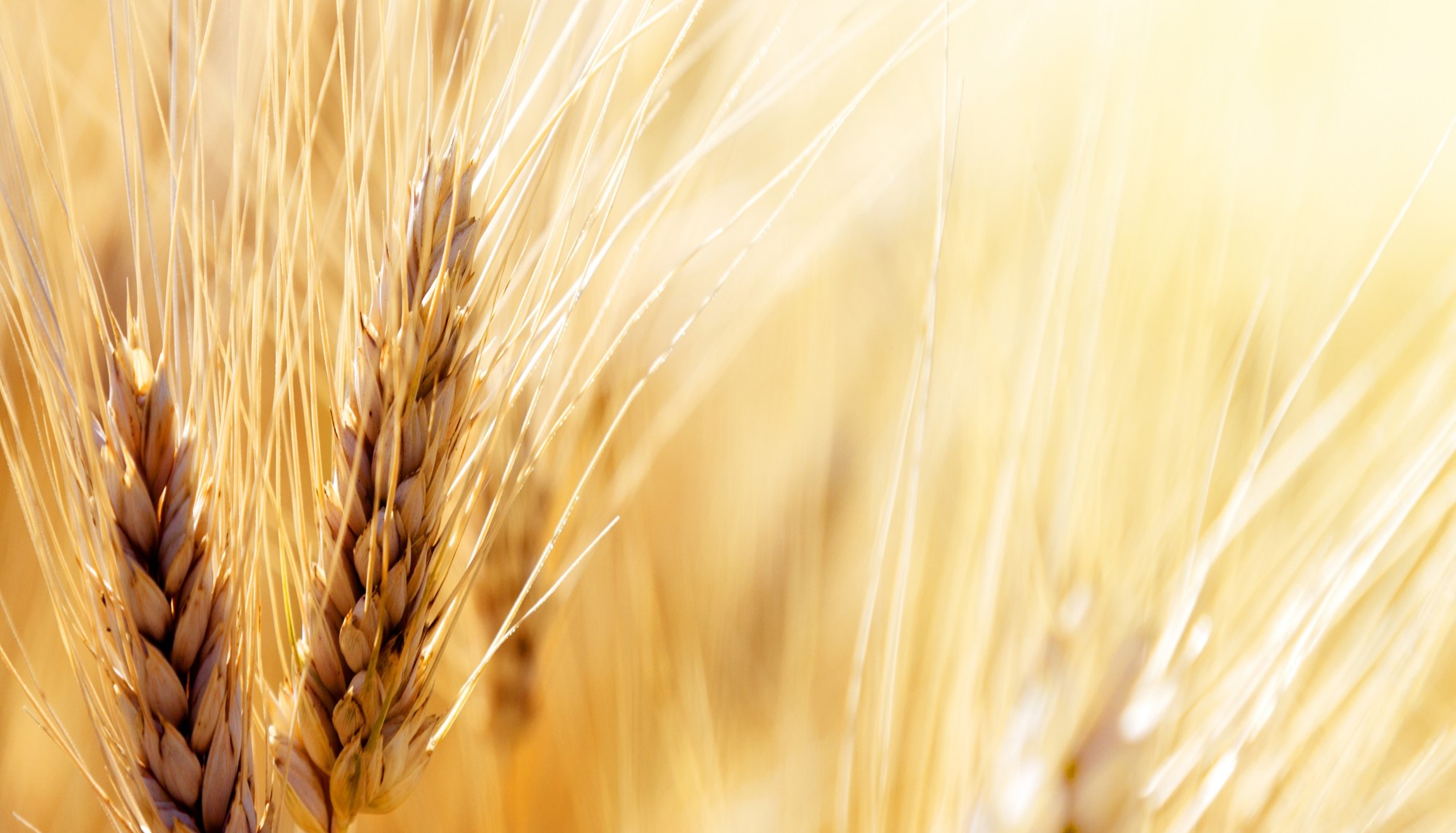 Results
MSE and year
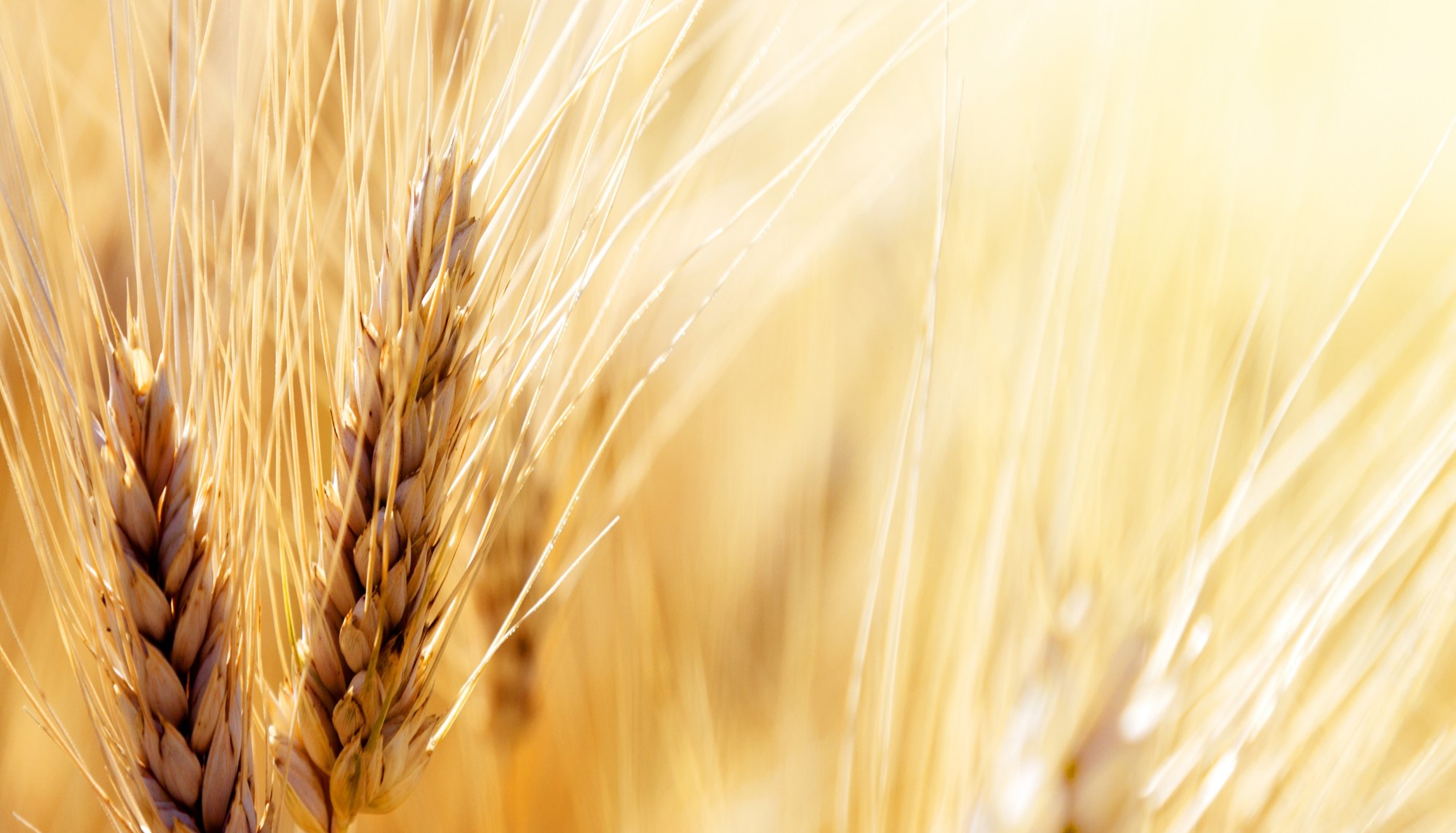 Results
Year and CV
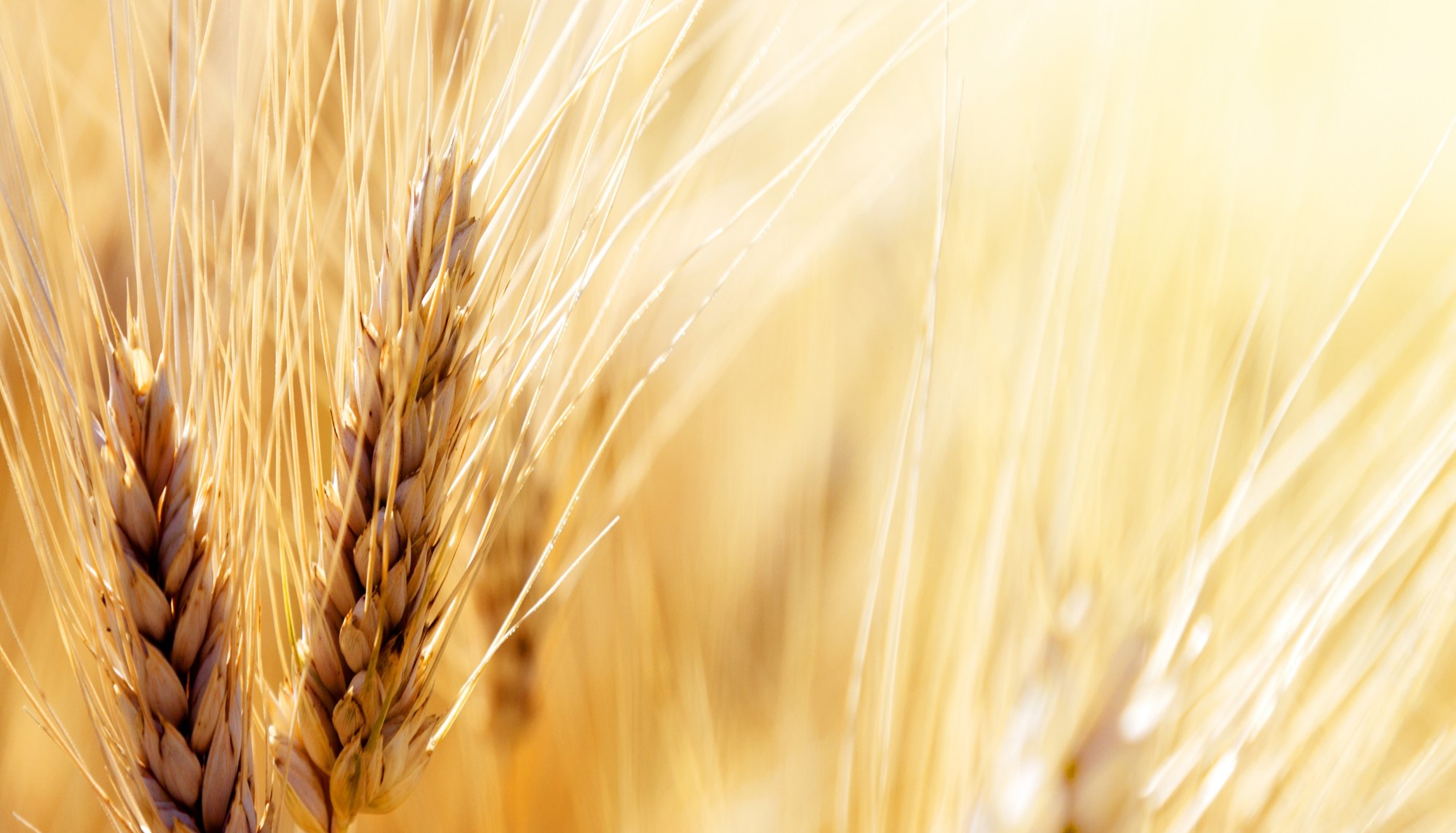 Results
Two year combinations
55%
43%
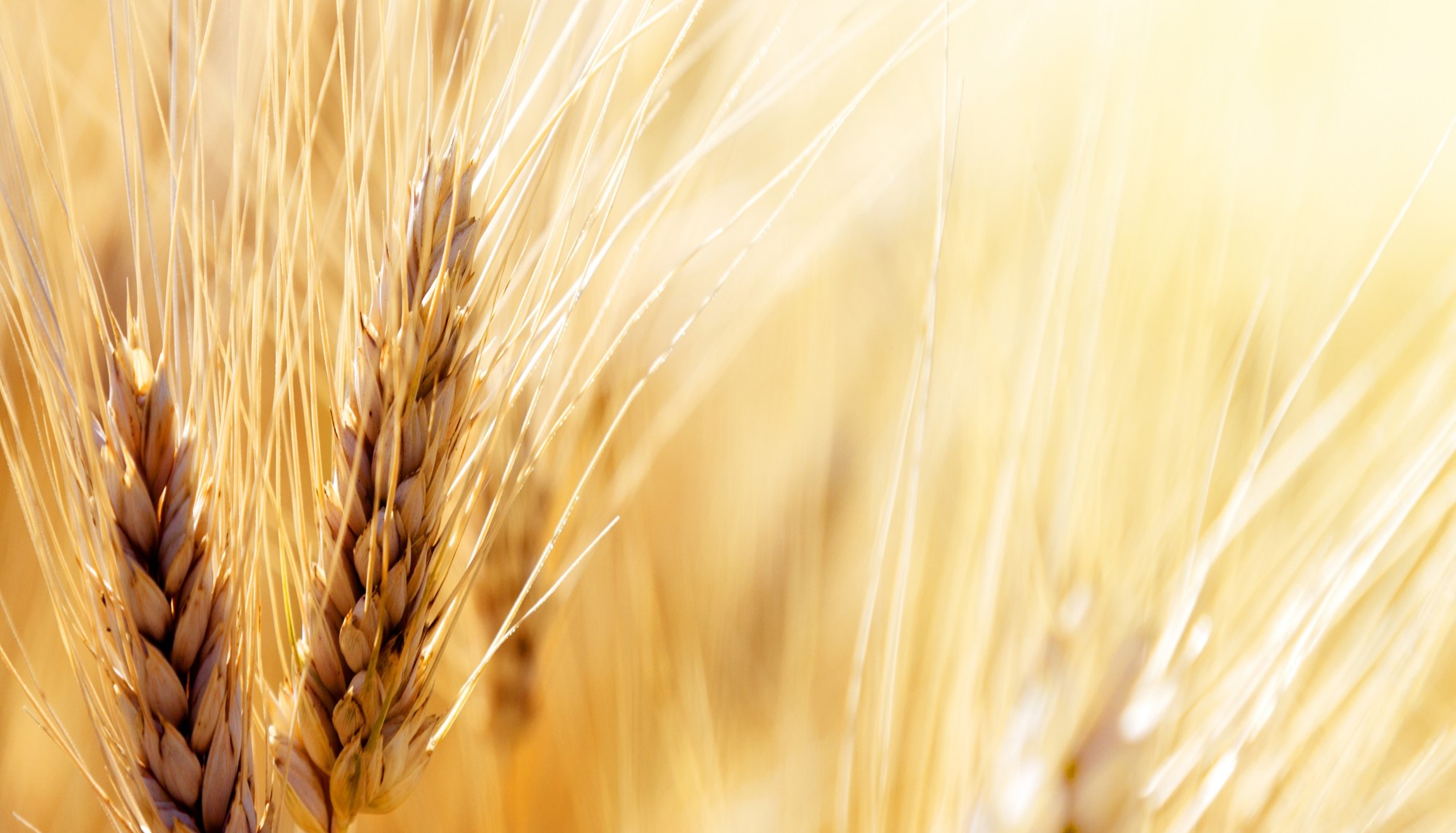 Results
Three year combinations
90%
73%
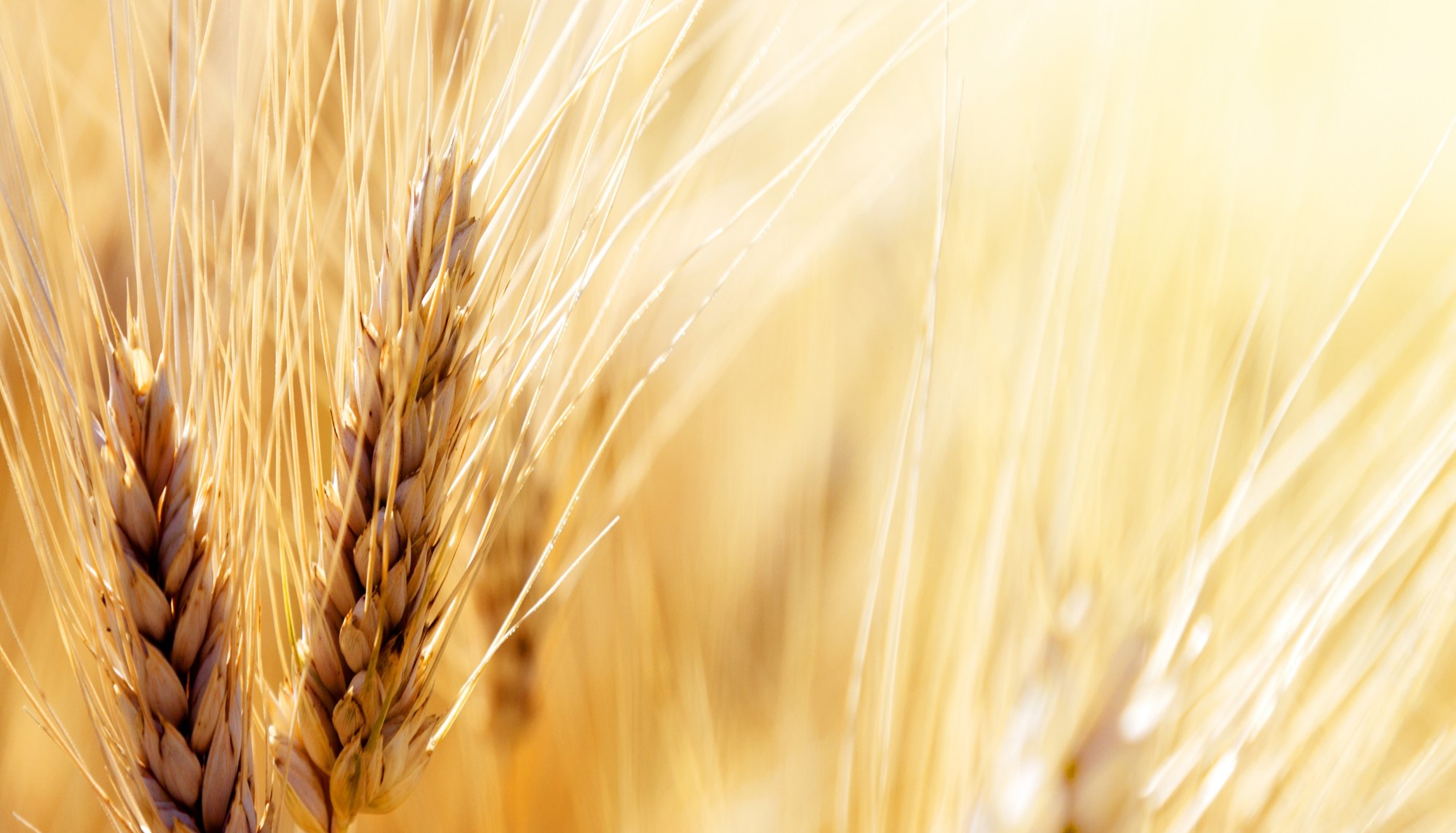 Conclusions
Majority of 2- and 3-consecutive-year-data from both trials failed to meet homogeneity of error variance tests. 
Combining 2 or 3 consecutive-year-data is not advisable due to heterogeneity of error variance.
Combining data over years ignores the effect that environment has on treatment response.
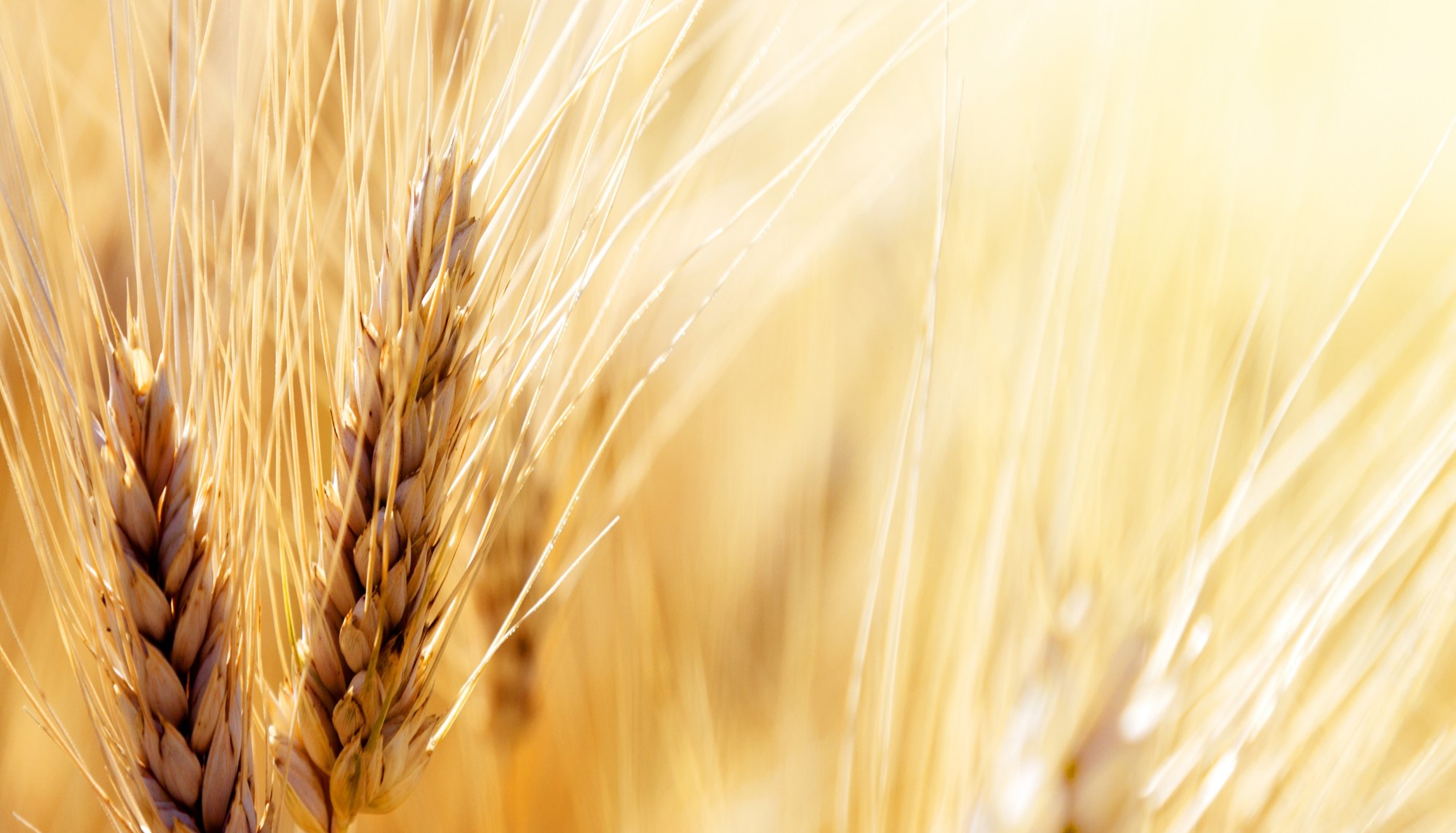 Acknowledgements
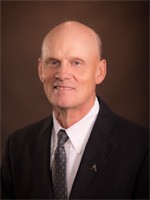 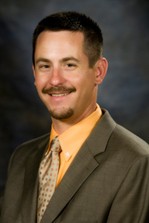 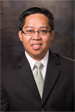 Committee members:
Dr. Bill Raun
Dr. Brian Arnall
Dr. Sergio Abit
Research methods group:
Daniel Alidekki
Jagmandeep Singh Dhillon
Mame Fatou Siby Diaite-Koumba
Ethan Charles Driver
Linda Shawntel Ervin
Bruno Morandin Figueiredo


John William Jones
James Jade Sebial Lasquites
Mariana Ramos Del Corso
Nicole Remondet
Samuel Menegatti Zoca
Patrick Watkins
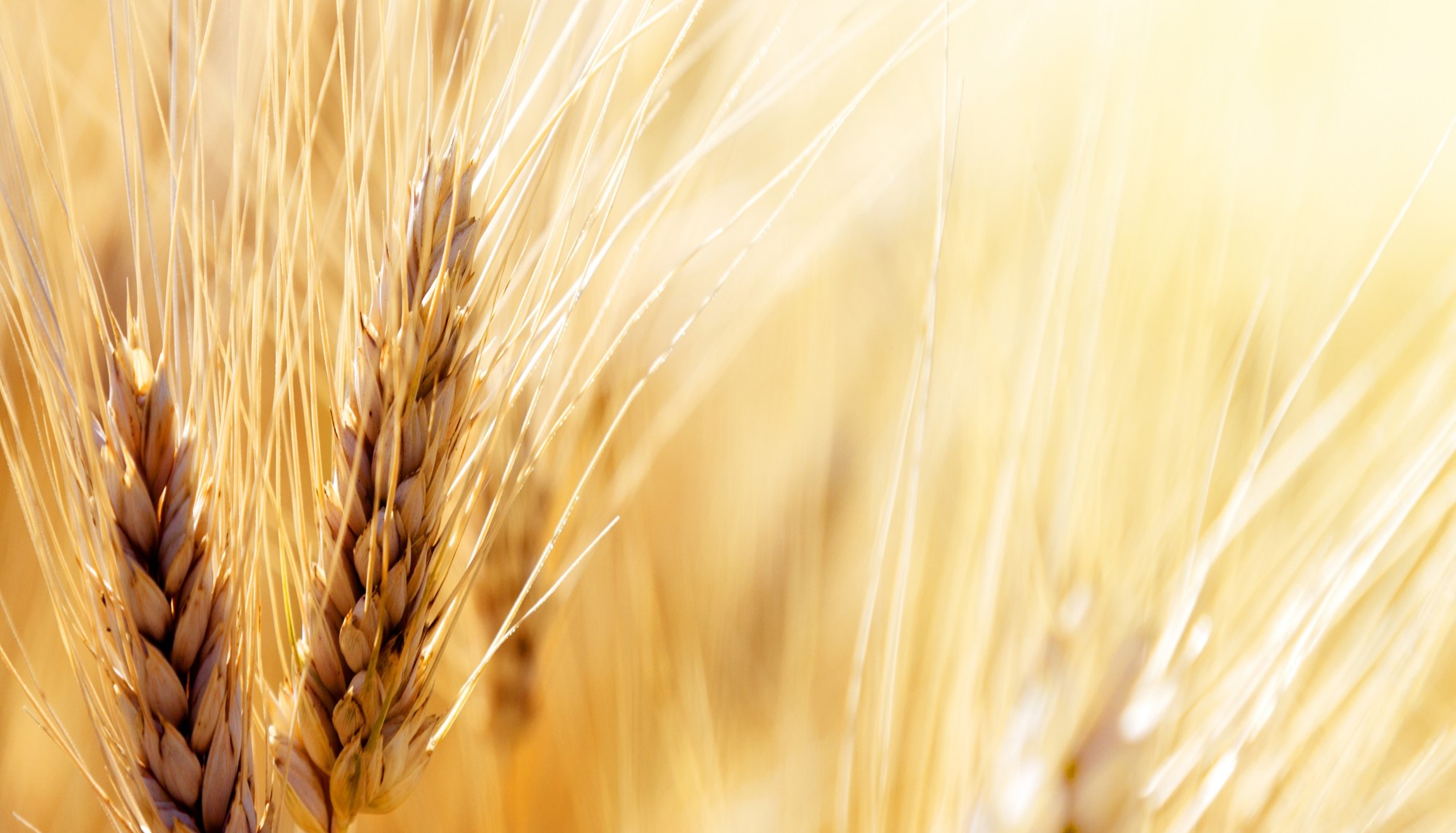 THANK YOU
Melissa.golden@okstate.edu
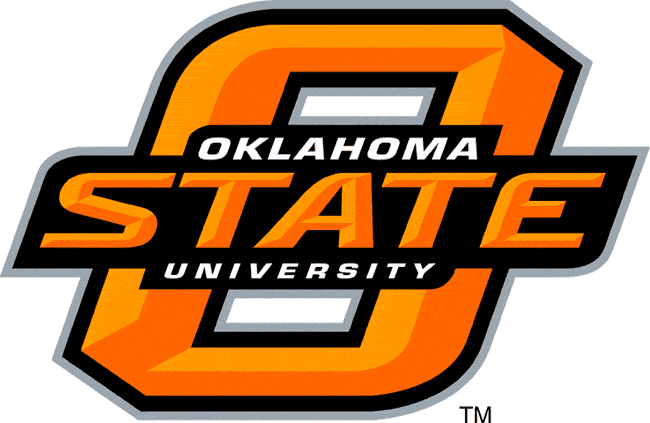